ICT Exam Techniques
This is a guide on how to achieve the maximum marks on the ICT Unit 1 Examination Paper
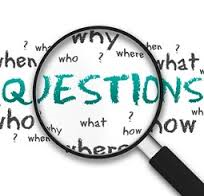 Exam Technique
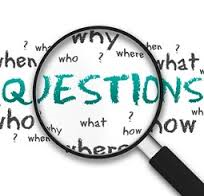 How do I answer...
1 mark questions?
Command Word: Which
Focus:
Examples:
These questions are testing your ability to recall knowledge
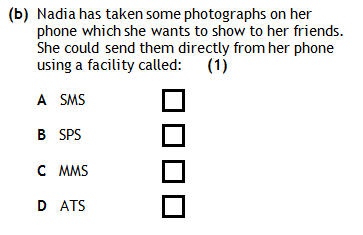 Technique:
They require you to select one answer out of four.
If you do not know the answer straight away, move on- do not guess! Leave time to go back as these are more likely to be ones you will remember or be ‘triggered’ by other questions
Exam Technique
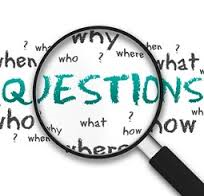 How do I answer...
1/2 mark questions?
Command Word: State / Identify / List
Examples:
Focus:
These questions are testing your ability to communicate  understanding of key terms and basic knowledge
1) State two peripheral devices.
A Keyboard
Gaming controller


2) State two biometric methods to log on to a PC
Fingerprint scanning
Facial recognition


3) State two benefits to the consumer of importing office furniture into the UK.
cheaper products
wider choice
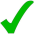 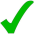 Technique:
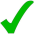 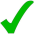 Make one point for each mark:
Don’t over answer – one word or phrase might be enough.
No explanation required.
Bullet points are fine.
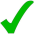 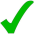 Exam Technique
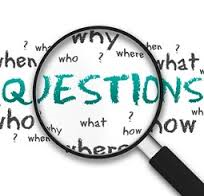 How do I answer...
2 mark questions?
Command Word: Explain / Describe
Focus:
Examples:
These questions are testing your ability to communicate knowledge and understanding
1) Explain the term ‘open source’

Open sources software is in the public domain, which means that anyone can use it

2) Describe how IMAP differs from POP

IMAP ‘pushes’ the email to the mobile phone as soon as it is received by the host server whereas POP require the user to access email periodically
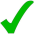 Technique:
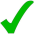 Make ONE relevant point that answers the question.
Develop this point with:
An example (if appropriate): OR
E.g. For example…
Further explanation (explain how or why?):
E.g. This means that…
E.g. This is because…
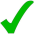 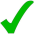 Exam Technique
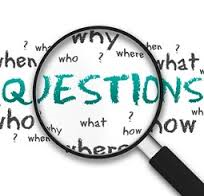 How do I answer...
4 mark questions?
Command Word: Explain
Example:
Focus:
These questions are looking to see if you can select and communicate knowledge that has come from the case-study
Explain two concerns the customers may have about using credit cards to pay online. 

The customer could have their identity stolen if spyware has been installed on their computer. Also there is the risk of fraud or misuse of their card details if the website is not secure and their data is not encrypted
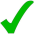 Technique:
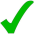 Make TWO relevant points that answer the question.
Develop each point with:
An example (if appropriate): OR
E.g. For example…
Further explanation (explain how or why?): 
E.g. This means that…
E.g. This is because…
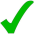 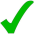 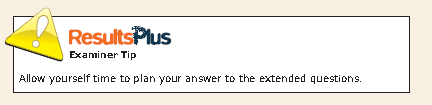 Exam Technique
How do I answer...
6 mark questions?
Command word: Discuss/Support
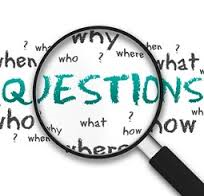 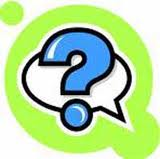 Focus:
Mark Scheme:
These questions are testing your ability to apply your knowledge and understanding to a scenario
Level is set based on content  and its accuracy
Position in Level is set based on quality of discussion
If you are place on the top of the level, e.g. 2, 4 or 6 marks and you do not meet QWC the mark is reduced by 1 within that level
Technique:
Make a plan 
Ensure you have two points that support for and against the question content
Develop each point with:
Further explanation (consider how or why?). 
E.g. This means that…
An example (if appropriate) 
E.g. For example…
Link your points together, relating it back to the question
	E.g. The impact this will have on ??? is…
E.g. On the other hand… Whereas… However…
Exam Technique
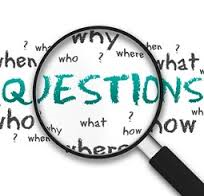 How do I answer...
6 mark questions?
Command word: Discuss/Support
Example:
Some people have limited access to digital technology.

Discuss the impact this has on their lifestyle. (6)

Having the access to digital technology is important in today’s society. The digital divide means that there are people in the world, either as a result of where they live such as rural areas or simply  because of their age. This can have an impact on their lifestyle in three main ways; social, education and economic. With limited access to technology such social networking sites or VOIP, people may find it harder or more costly to stay in touch with friends and family that are far away. Economically they would have to pay for phone calls instead of using software such as Skype. Furthermore, with limited access to the internet, it can make finding a job a lot harder as a lot of companies now only advertise online and more importantly the requirement for ICT skills is very high for well paid jobs. On the other hand, students may have access to technology such as computers at school but then are limited by their access at home. This can reduce a students independence to continue work outside the classroom and benefit  for other peoples opinions on the internet. On the other hand, limited access to technology means that children are less likely to spend so much time on consoles and play outside. Furthermore, people do choose to have limited access to technology due to cultural beliefs. Overall, access to technology has a big impact on lifestyle today regardless of your age of gender.
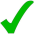 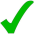 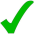 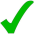 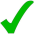 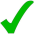 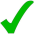 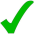 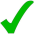 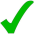 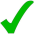 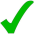